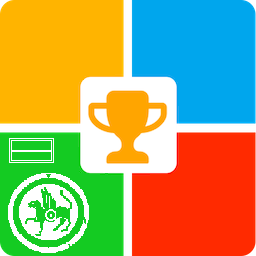 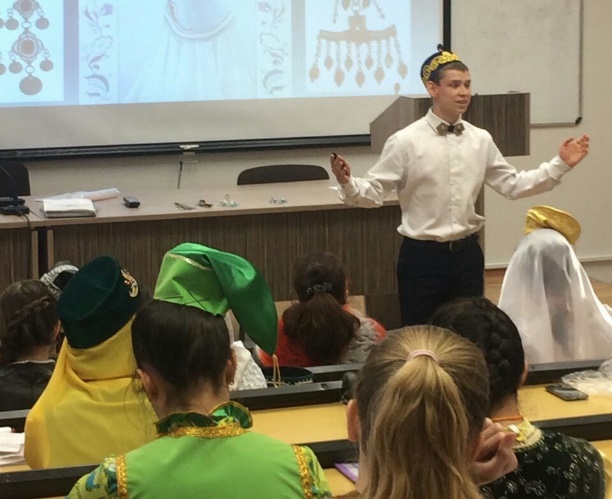 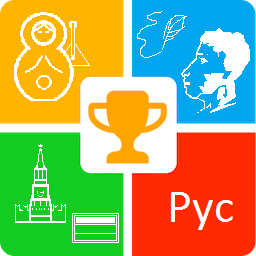 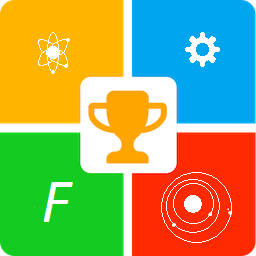 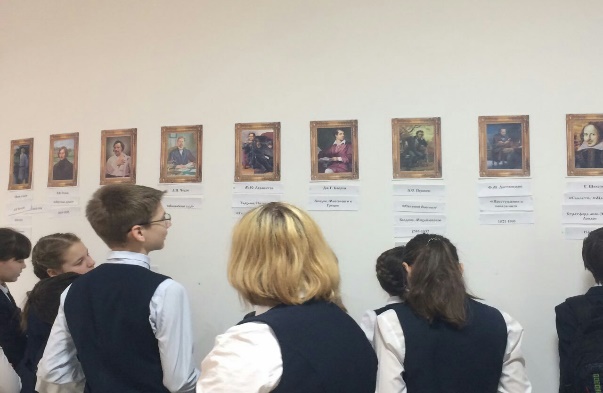 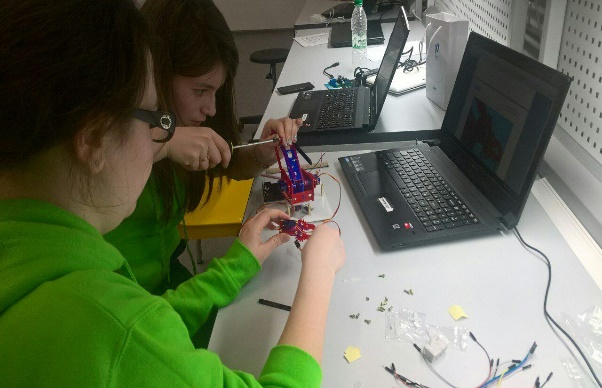 Олимпиадное движение
Лицей Иннополис
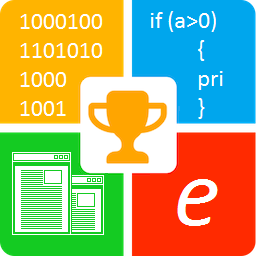 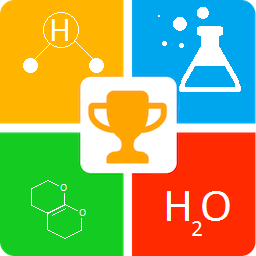 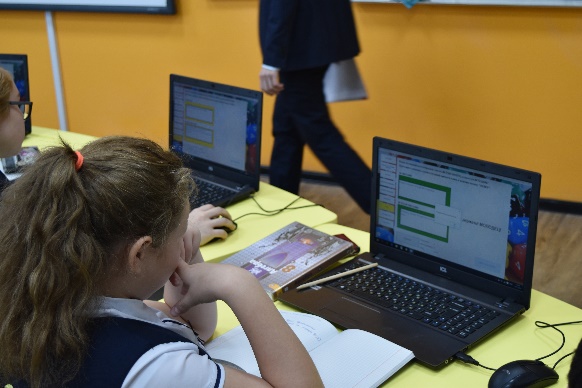 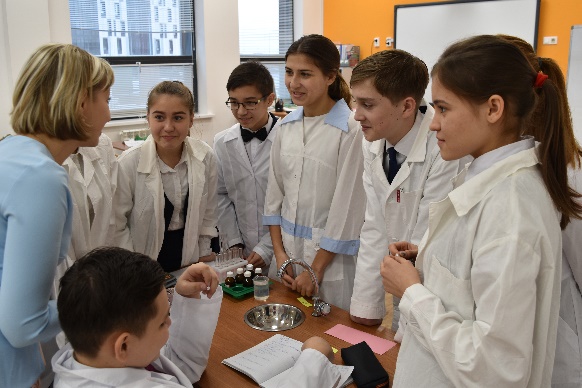 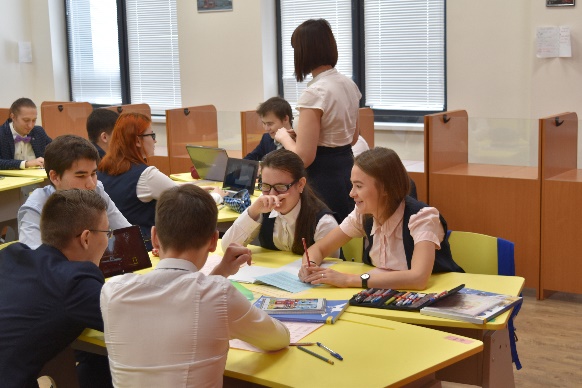 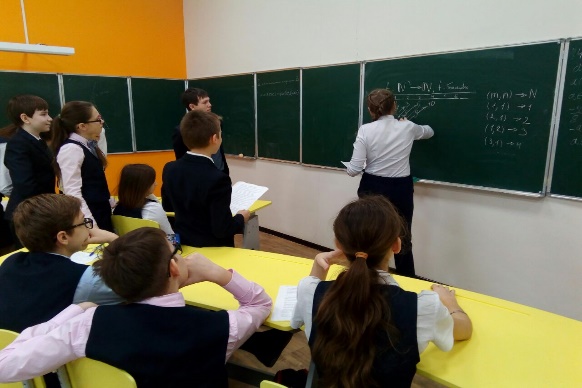 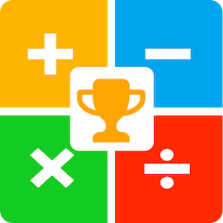 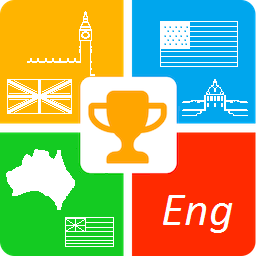 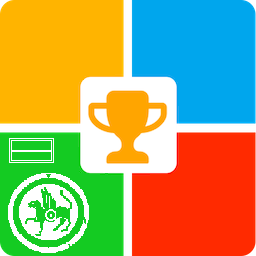 Татарский язык
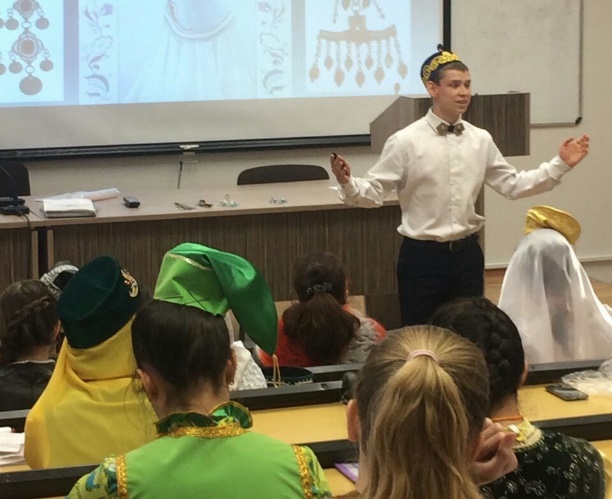 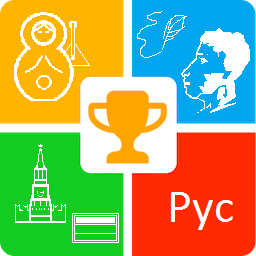 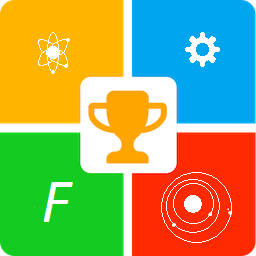 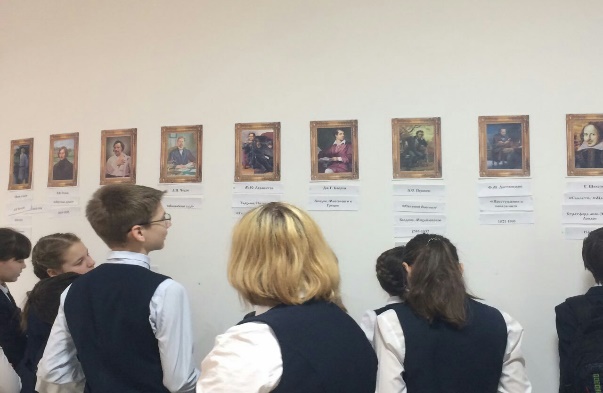 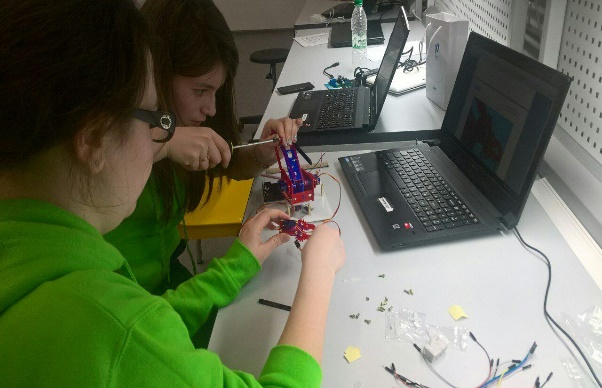 Олимпиадное движение
Лицей Иннополис
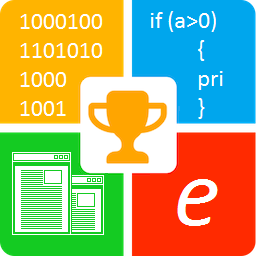 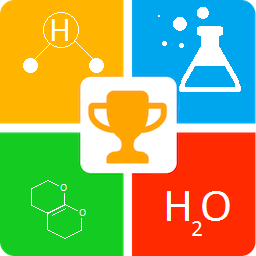 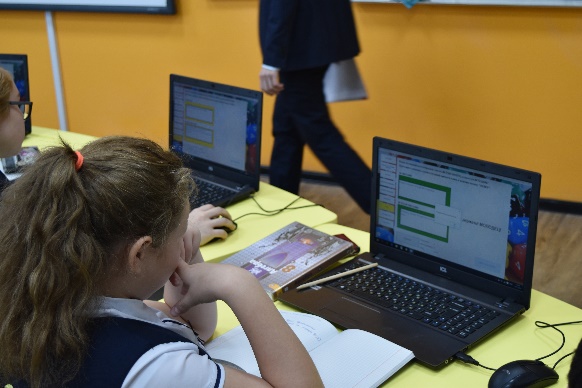 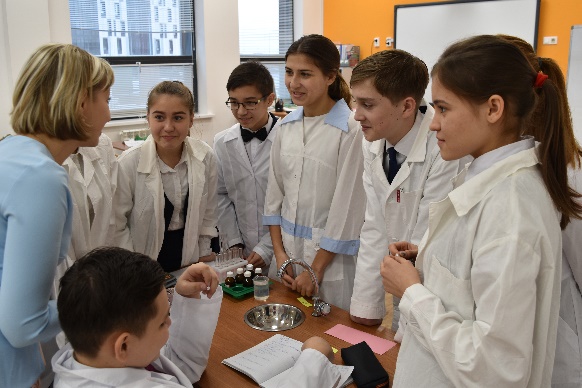 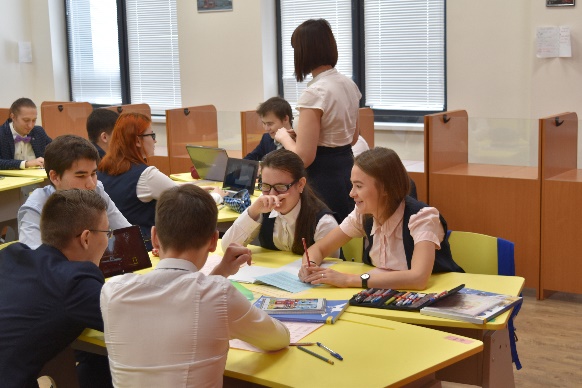 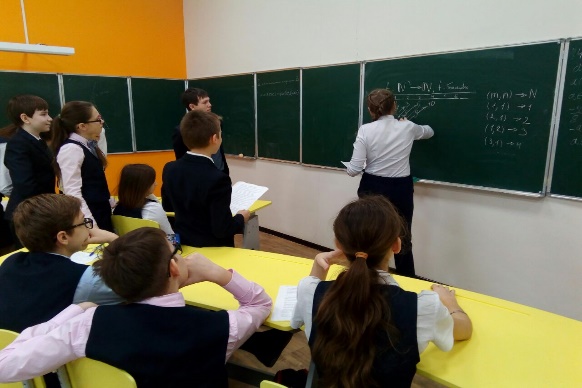 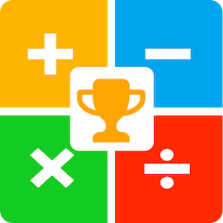 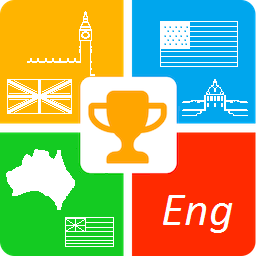 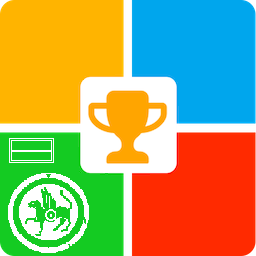 Татарский язык
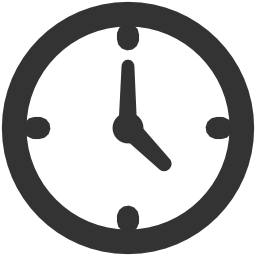 Регулярность занятий
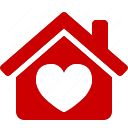 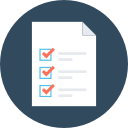 Мониторинг
Комфортные условия
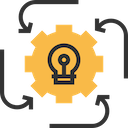 Разнообразие